Chapter by Chapter:
Exploring Fraternities and Sororities
Lesson Objectives
Explore the history and structure of fraternities and sororities, recognizing their value in education and society. 

Investigate how organizations contribute to creating supportive communities.
What is Greek Life? Student Life!
In this instance, when referring to “Greek” it is in reference to being a member of a fraternity or sorority, not the nationality. 

Fraternities and sororities are collectively referred to as “Greek life.” These are social organizations across North American universities and colleges.
Fiction in the Facts
Examine the following three statements and see if you can determine which statement is false.

Be prepared to share out your reasoning.
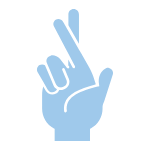 [Speaker Notes: K20 Center. (n.d.). Fiction in the facts. Strategies. https://learn.k20center.ou.edu/strategy/60]
Fiction in the Facts
Of the six female U.S. Supreme Court justices to have served or currently serve, four have been a part of a Greek organization. 
The Naismith Memorial Basketball Hall of Fame Museum is the only hall of fame that does not have members who have participated in Greek life. 
The first person to step on the moon was a part of Greek life.
Fiction in the Facts
Of the six female U.S. Supreme Court justices to have served or currently serve, four have been a part of a Greek organization. 
The Naismith Memorial Basketball Hall of Fame Museum is the only hall of fame that does not have members who have participated in Greek life. 
The first person to step on the moon was a part of Greek life.
Fiction
The Naismith Memorial Basketball Hall of Fame Museum has several members who have participated in Greek life, including names like Clarence E. Gaines, Shaquille O'Neal, and Michael Jordan.
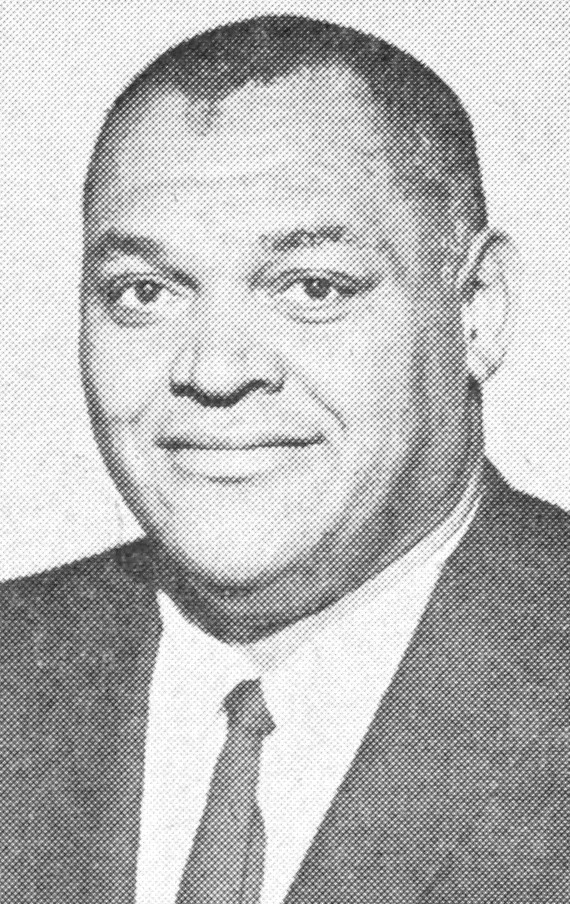 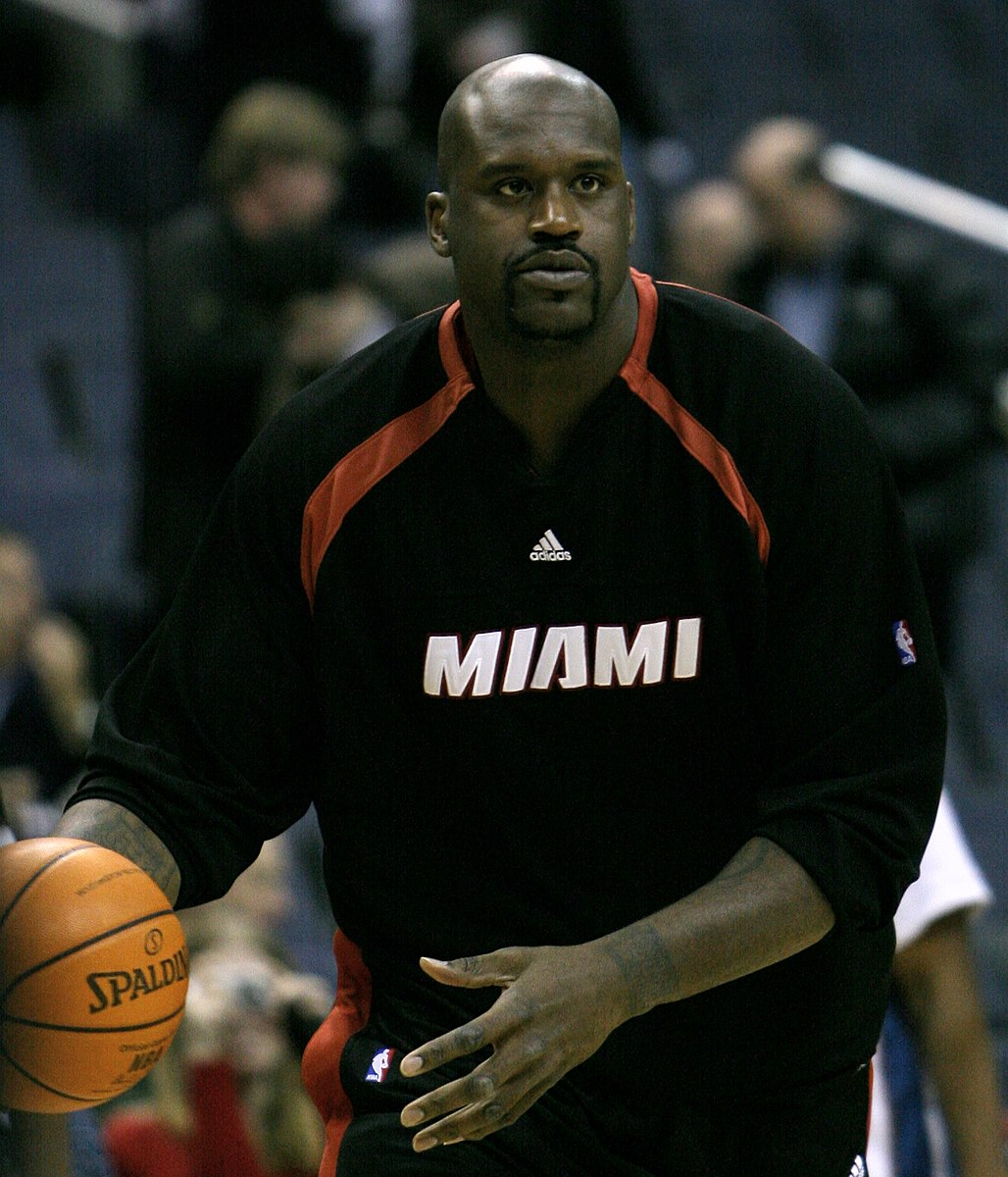 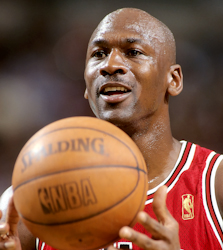 [Speaker Notes: All three men are members of Omega Psi Phi Fraternity.

Basketball coach Clarence Gaines [Photograph]. (1968). The News Argus. Accessed April 24, 2024, from https://commons.wikimedia.org/wiki/File:Clarence_Gaines.jpeg

Allison, Keith. (Photographer). (2007, February 28). Shaquille O'Neal at the Washington Wizards v/s Miami Heat game on 02/28/07 [Photograph]. Flickr. Accessed April 24, 2024, from https://commons.wikimedia.org/wiki/File:Shaq_Heat.jpg

Lipofsky, Steve. (Photographer). (1997). Michael Jordan, guard with the Chicago Bulls at the free throw line during an NBA game in 1997 [Photograph]. Basketballphoto.com, Chicago. Accessed April, 24, 2024, from https://commons.wikimedia.org/wiki/File:Jordan_Lipofsky.jpg]
Facts
Of the 6 female U.S. Supreme Court justices, 4 have been part of a Greek organization.
Neil Armstrong, the first man to step on the moon was a member of a fraternity.
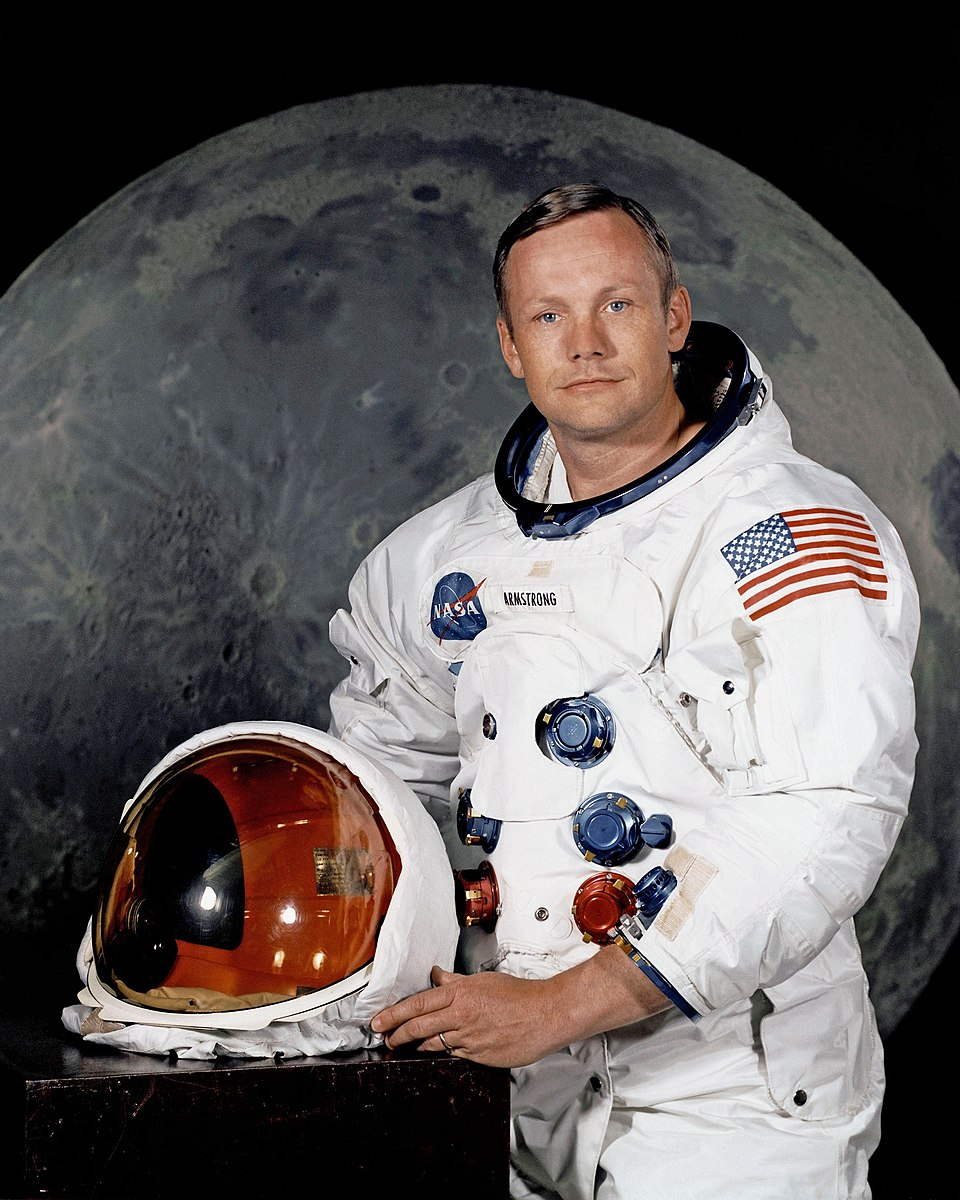 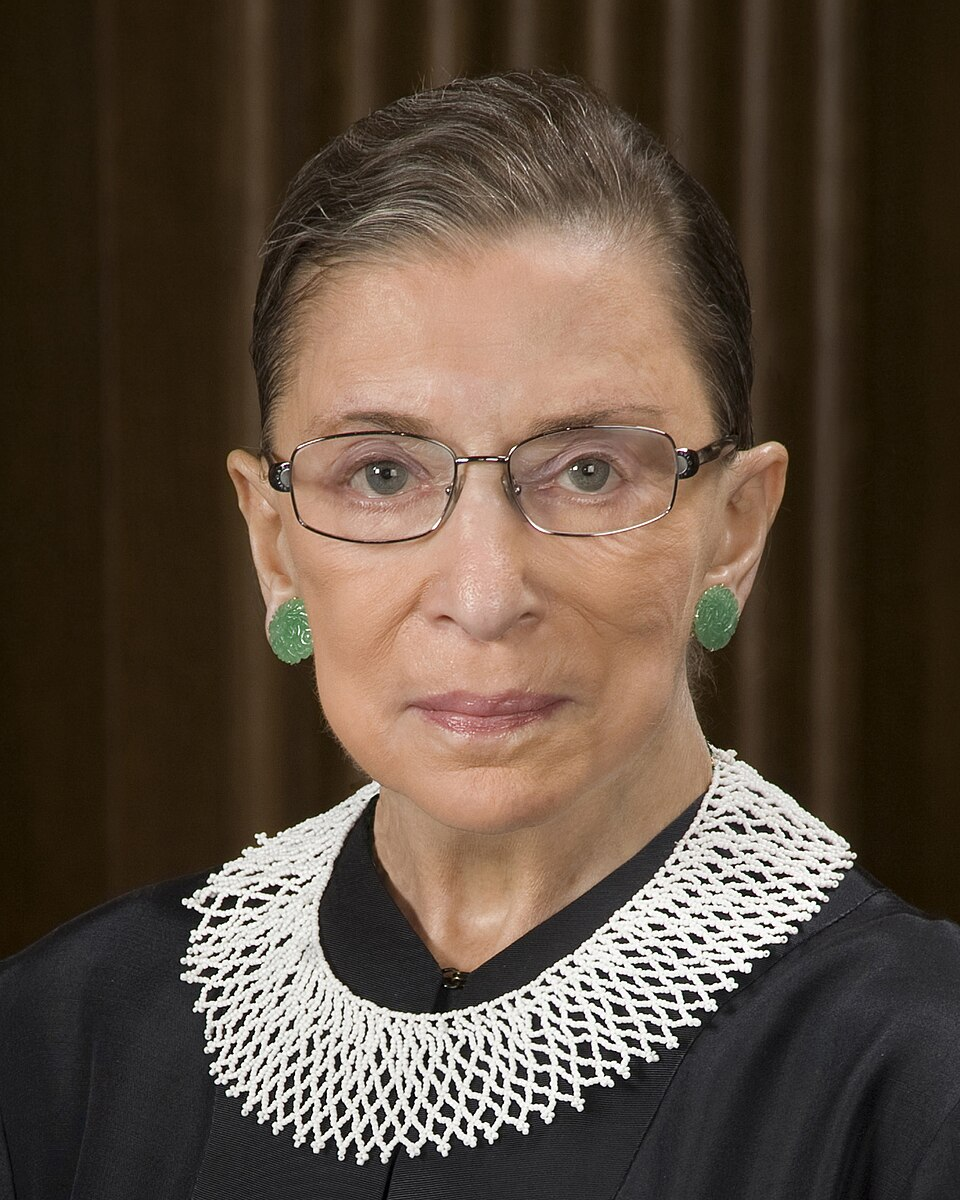 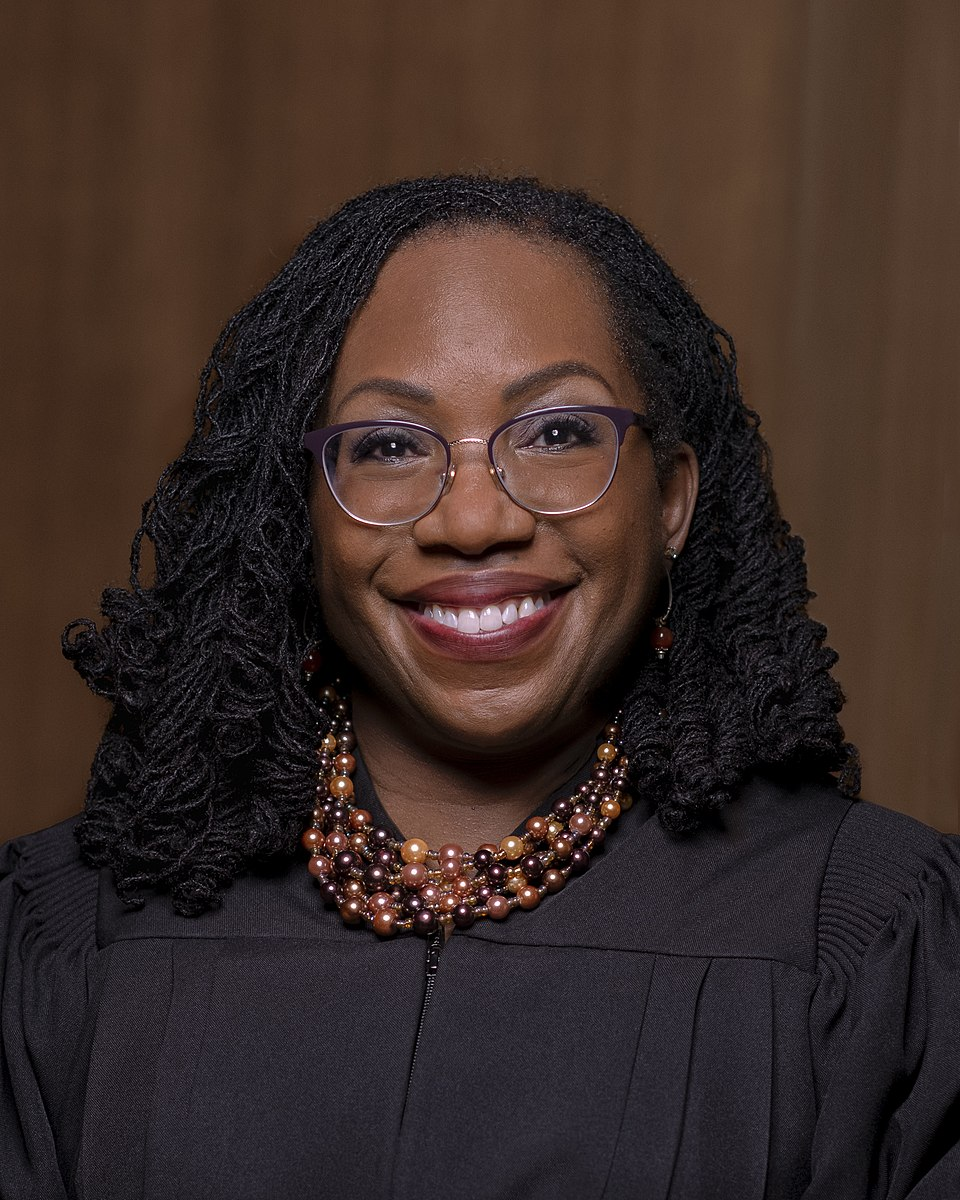 [Speaker Notes: RBG: Alpha Epsilon Phi
Jackson: Delta Sigma Theta
Sotomayor: Phi Beta Kappa
Barrett: Omicron Delta Kappa/Phi Beta Kappa
Armstrong: Phi Delta Theta

Petteway, Steve. (Photographer). (2010, September 15). Ruth Bader Ginsburg, Associate Justice of the Supreme Court of the United States [Photograph]. The Oyez Project. Accessed April 24, 2024, from https://commons.wikimedia.org/wiki/File:Ruth_Bader_Ginsburg,_official_SCOTUS_portrait,_crop.jpg

Portrait of Astronaut Neil A. Armstrong, commander of the Apollo 11 Lunar Landing mission in his space suit, with his helmet on the table in front of him. Behind him is a large photograph of the lunar surface [Photograph]. (1969, July 1). NASA Photos. Accessed April 24, 2024, from https://commons.wikimedia.org/wiki/File:Neil_Armstrong_pose.jpg

Schilling, Fred. (Photographer). (2022, June 24). Official photograph of Associate Justice Ketanji Brown Jackson [Photograph]. The Oyez Project. Accessed April 24, 2024, from https://commons.wikimedia.org/wiki/File:KBJackson.jpg]
Essential Question
What role do social organizations play in fostering a sense of community and belonging for their members?
Card Sort
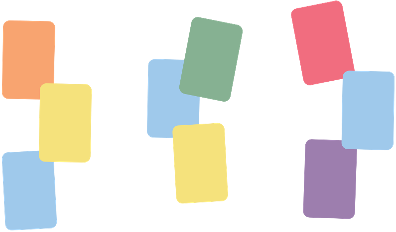 In your group:
Sort through the terms and definitions.
Match the term with the correct definition.
Use your context clues and prior knowledge to match as many as you can.
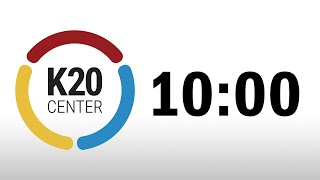 [Speaker Notes: K20 Center. (n.d.). Card Sort. Strategies. https://learn.k20center.ou.edu/strategy/147 
K20 Center. (2021, September 21). 10 Minute timer [Video]. YouTube. https://youtu.be/9gy-1Z2Sa-c?si=DSoZUylRUJeT1mmx]
Desmos Card Sort
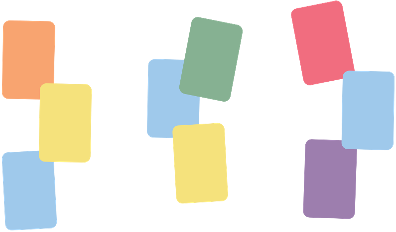 Go to https://student.desmos.com/
Enter the code provided and sign in to save your progress.
Sort through the terms and definitions.
Match the term with the correct definition.
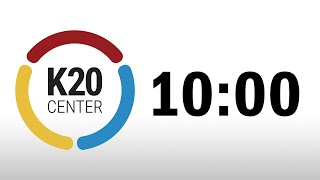 [Speaker Notes: K20 Center. (2021, September 21). 10 Minute timer [Video]. YouTube. https://youtu.be/9gy-1Z2Sa-c?si=DSoZUylRUJeT1mmx]
Sentence-Phrase-Word
You will read the Fraternities and Sororities Article and on your handout jot down the following: 
Sentence: One sentence that expresses the main idea or was meaningful to you.
Phrase: One phrase that evokes your curiosity or stands out to you.
Word: One word that captures your answer to the question, “What role do social organizations play in fostering a sense of community and belonging for their members?”
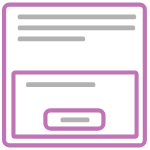 [Speaker Notes: K20 Center. (n.d.). Sentence-phrase-word. Strategies. https://learn.k20center.ou.edu/strategy/54]
Surprising-Interesting-Takeaway
As you watch the interview, on your handout identify the following:
Surprising: One surprising fact or idea.
Interesting: One interesting fact or idea.
Takeaway: Overall takeaway from the interview
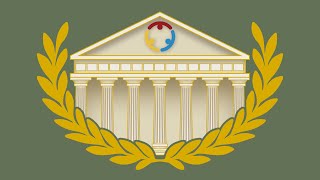 [Speaker Notes: K20 Center. (n.d.). Surprising-interesting-troubling. Strategies. https://learn.k20center.ou.edu/strategy/926 
K20 Center. (2024, April 17). Chapter by chapter: Exploring Greek life [Video]. YouTube. https://youtu.be/bfrgyuXmVrM?si=cBD__zMxGyodtyt0]
Card Sort Revisited
Return to your card sort groups and revisit your card sort.

Using any new information you may have learned, make changes to your card sort if applicable.
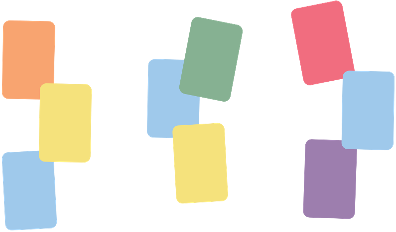 I Used To Think…But Now I Know
Reflect on your previous knowledge of Greek life, and how it has changed over time and respond to the following prompt:
I used to think Greek life meant…
But now I know…
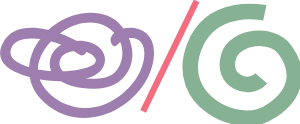 [Speaker Notes: K20 Center. (n.d.). I Used to Think…But Now I Know. Strategies. https://learn.k20center.ou.edu/strategy/137]